«Правовая культура как структурный элемент гражданской позиции»
Лекция 3
Правовая культура как структурный элемент гражданской позиции
1.  Основные виды правовой культуры в современном обществе.  Правовая культура в узком и широком смысле.
2.  Структура  и функции правовой культуры
3.  Формы правовой культуры.
4.  Назначение правовой культуры для граждан и общества.
Правовая культура
1. Особенность правовой культуры состоит в том, что она является частью  общечеловеческой культуры, взаимодействуя с другими видами (экономической, политической, духовной и так далее).
 2. Правовая культура  представляет собой совокупность ценностей общества.
3.        Правовая культура включает две стороны деятельности:
нормативную (ее содержание образуют нормативно-правовые акты, законодательные образцы, основные правовые способы и методы, которые должны способствовать позитивному мышлению и действию общества) и ненормативную (отражается в различных явлениях, таких как договорные обязательства, праворазъяснительная беседа и так далее).
4.   Важнейший показатель правовой культуры – признание прав и свобод человека и гражданина в обществе.
Правовая культура – это исторически сложившаяся относительно самостоятельная разновидность духовно-материальной культуры, которая представляет собой совокупность юридических ценностей, отражает качественное состояние правовой системы (степень совершенства и эффективности права, правосознания и юридической практики), уровень правового развития личности (ее представлений, идей, убеждений, знаний, установок, умений, навыков, действий и т.п.), обеспечивает юридическую коммуникативность, упорядоченность и управляемость общественных отношений, законность и правопорядок, прогрессивно влияет на формирование всех сфер жизнедеятельности общества, отдельных индивидов, их коллективов, организаций, всего населения.
Карташов, В.Н. Правовая культура: понятие, структуры, функции : монография .
Правовая культура общества – это доля общей культуры, которая передает степень правового сознания и правовой активности общества;
правовая культура личности – это культура отдельного члена общества, человека;
правовая культура социальной группы – это специфичная культура для таких социальных групп, как профессиональная группа, молодежь и т. д.
В современной учебной и справочной литературе понятие «политическая культура» определяется как:
система политических представлений;
как система политических ценностей, влияющих на политическое поведение;
как показатель уровня развития политических отношений; как духовный код (мета - программа) политической деятельности.
Правовую культуру общества отличают следующие черты:
уровень совершенства законодательства; 
правовая активность населения государства; 
уровень развития в государстве юридических норм, литературы и образования; 
соотношение в нормах права национального и общечеловеческого начал; 
эффективность работы правоприменительных органов государства.
Правовая культура личности состоит из следующих элементов:
знание, а вместе с этим и понимание права;
отношение человека к праву, т. е. привычка, проявляющаяся в законопослушном и правомерном поведении человека; 
уровень правового поведения – юридически значимого поведения, которое может проявляться в наличии у человека умений эффективного использования средств права с целью осуществления субъективных прав и свобод или для достижения своих личных целей; 
правовая психология; 
правовая идеология.
В правовой культуре личности также выделяют три категории, которые находятся в неразрывной связи, представляют единое целое, такие как:
идейно-теоретические правовые представления. Это система мнений на реальное или желаемое право, его явления, на правовую жизнь в целом; 
позитивные правовые чувства, которые представляют собой правовое чувство, которое наряду с настроением, психологическим настроем, а также традициями в сфере действия права представляют социально-правовую психологию. Положительное ее проявление и выступает элементом правовой культуры; 
творческая деятельность человека в области права.
Правовую культуру социальных групп отличают следующие черты:
знание, почитание права и законодательства; 
соблюдение законности; 
наличие умения использовать предоставленную народом и правом власть; 
наличие умений по эффективному обеспечению прав и свобод граждан; 
правовое обучение и воспитание граждан; 
способность правильно и быстро составлять, оформлять нужные юридические документы.
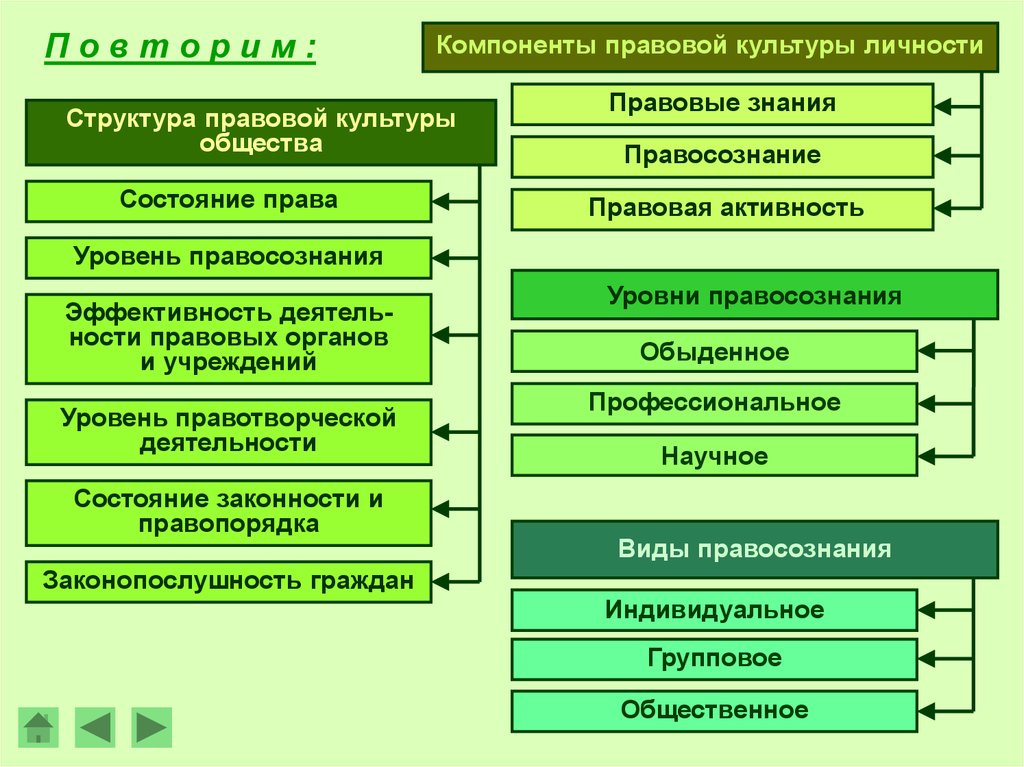 Структура правовой культуры 
включает следующие элементы:
Право как совокупность определённых норм. 
Правовые отношения в той части, в которой они должны быть урегулированы нормами. 
Правосознание. Это отношение людей к праву, правовым явлениям, основанное на знаниях о праве и чувствах. 
Правовые учреждения — развитая и адекватно функционирующая система правоохранительных органов. 
Правовая активность и правовая деятельность граждан.
В структуре правовой культуры могут быть и другие составные элементы, например, идеологические и социально-психологические. 
Также выделяют уровни правовой культуры:
Обыденный. Характеризуется наличием у индивида базовых представлений о правовых реалиях, нормах права и закона. 
Профессиональный. Присущ лицам, обладающим специальными знаниями в сфере права и юриспруденции, занимающимся профессиональной деятельностью в указанной сфере. 
Теоретический. Представляет собой систему научных знаний о правовой жизни в целом, закономерности происхождения тех или иных правовых категорий.
Структура правовой культуры складывается из ряда взаимосвязанных элементов: 
Уровень правосознания и правовой активности граждан.  Выражается в степени освоения права гражданами, должностными лицами, направленности на соблюдение запретов, использование прав, исполнение обязанностей. 
Режим законности и правопорядка.  Состояние фактической упорядоченности общественных отношений, урегулированных с помощью правовых средств. 
Право в качестве системы норм. Нормативно-правовые акты должны содержать правовые нормы, соответствующие действующим правоотношениям в обществе, не должно быть устаревших норм, пробелов в праве. 
Правоотношения. Общественные отношения, которые нуждаются в правовом регулировании нормами права. 
Правовые учреждения. Эффективная деятельность системы правоохранительных органов, например, судов, полиции, прокуратуры, адвокатуры и других. 
Правовая деятельность. Все участники правоотношений должны соблюдать нормы права, в том числе и адресованные им персонально.
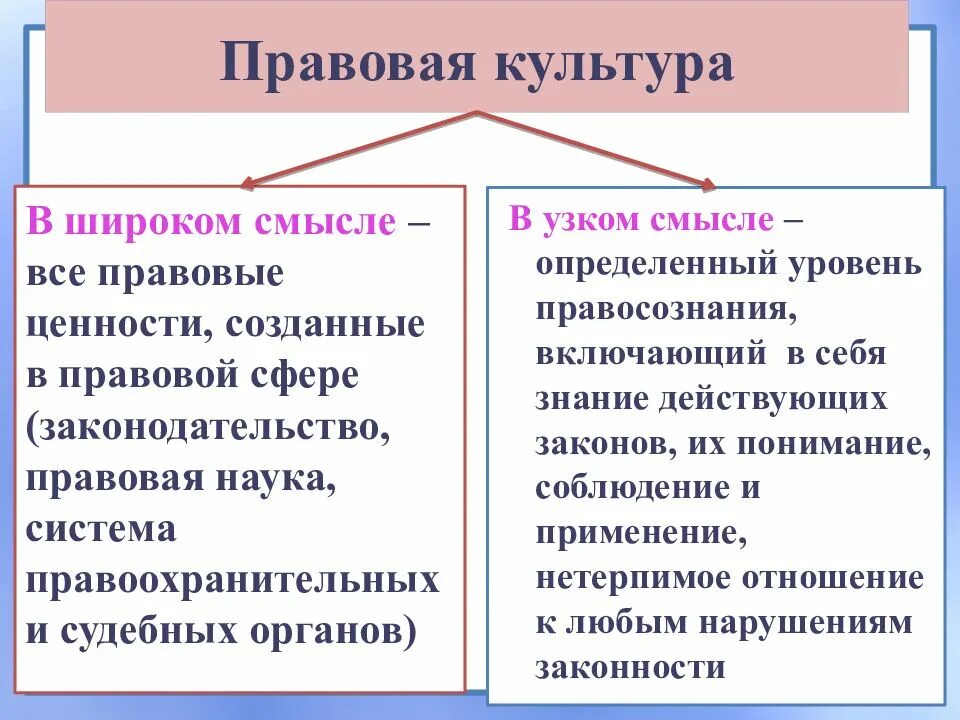 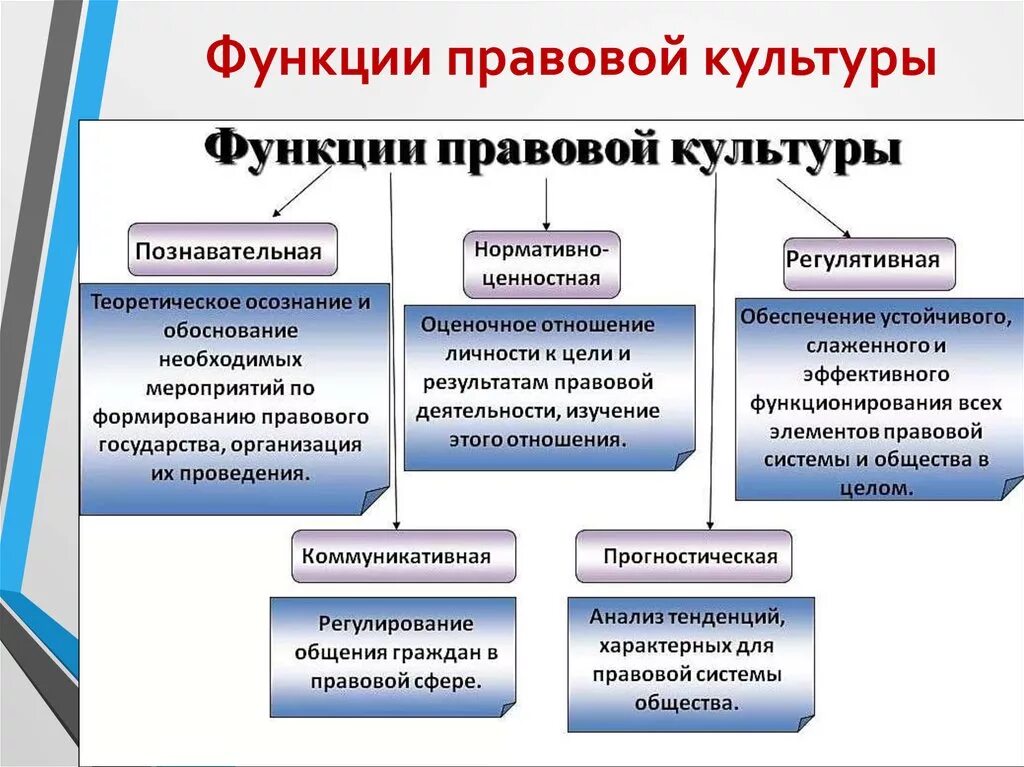 Значение правовой культуры для граждан и общества.
Для граждан правовая культура:
Гармонично развивает человека, способствует созданию правовых ценностей. 
Накапливает юридические знания и опыт человечества, что позволяет сочетать и саморегулировать отечественные и иностранные источники правового прогресса. 
Является необходимым условием сознательного осуществления гражданином своего долга перед обществом. Это способствует преодолению отсталых взглядов, отклоняющегося поведения людей, предотвращению случаев произвола и насилия над личностью. 
Для общества правовая культура:
Отражает обеспечение прав и свобод человека, безопасность личности, является гарантом её правовой защиты и гражданской активности. 
Формирует основы правовой системы, управляет правовыми процессами в обществе, включая осознание государства и права, уважение к правовым ценностям, готовность к соблюдению правил общественной культуры.